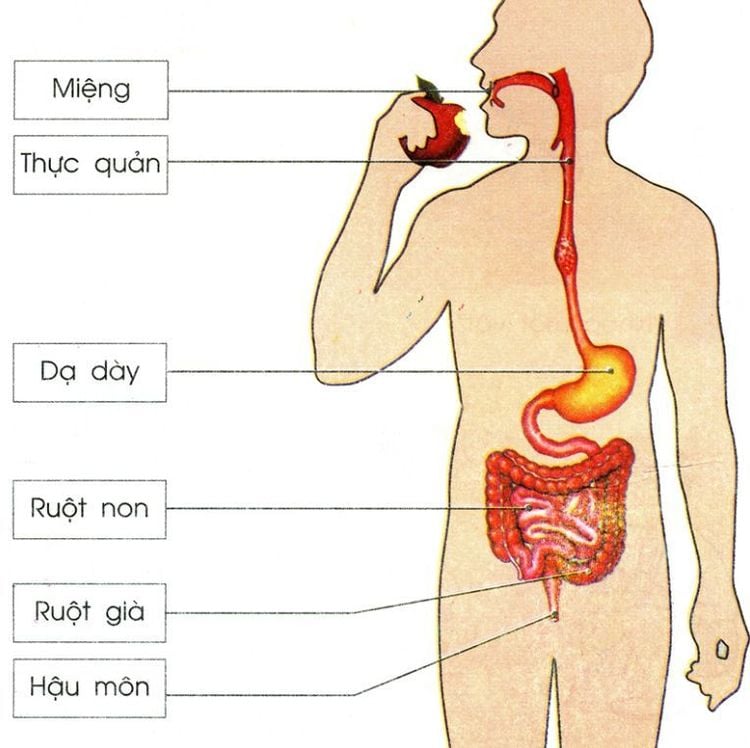 Hệ tiêu hoá